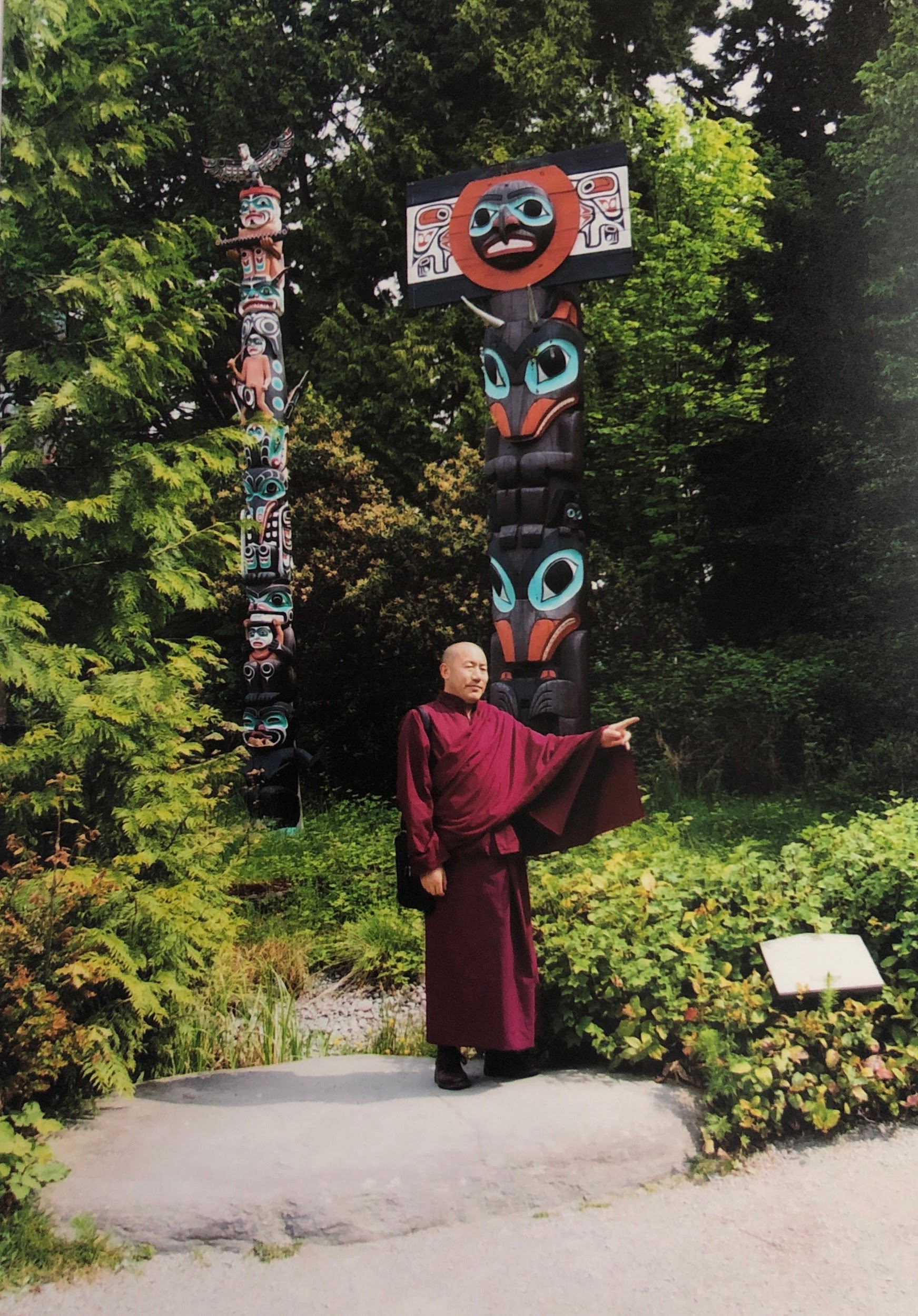 课前颂
看视频:
佛法融入生活（二）
串讲
法义讨论 
课后回向
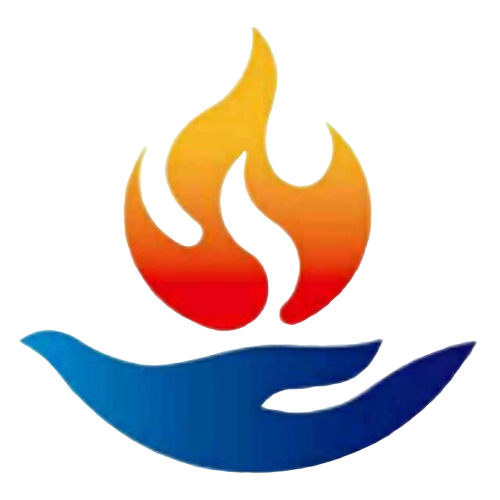 佛法融入生活（二）
本课件结合了视频和课本两边的内容
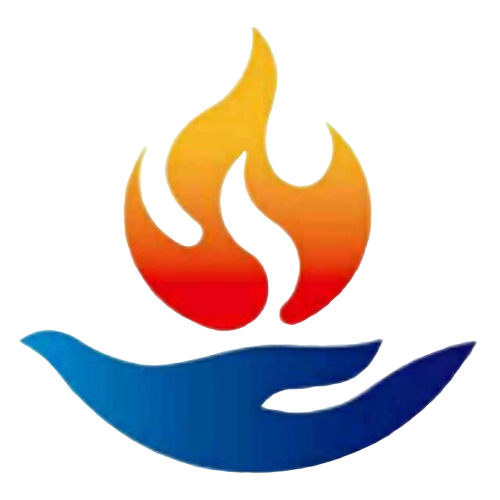 如何行为转为道用总说
任何一个行为都可以转为道用
除了精神上面的贪嗔痴不可以转为道用
三个身造的业：杀、盗、淫
四个语造的业：妄语、离间语、恶语、绮语 
都可以转化为道用
除了意造的业以外都可以转为道用，原因是因为大乘佛法以菩提心为加持力，就是只要对众生有利益那就允许
只要是一心一意为了众生有利益，没有任何自私的话，在这种情况下，任何行为都可以转为道用
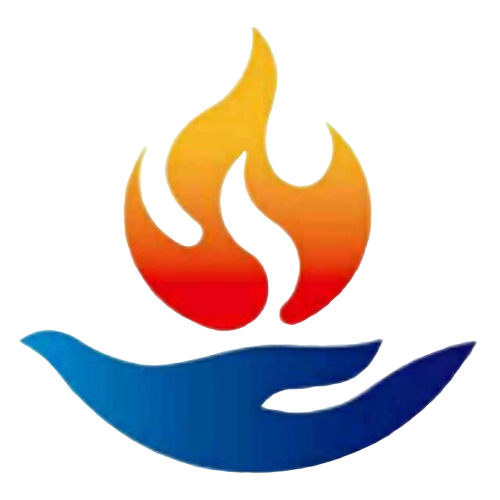 如何行为转为道用总说
在大乘佛教中，以两种法力转为道用
1. 空性见：体会到一切都是如梦如幻，在现实生活中发生的一切和在梦里发生的一切，能够作为完全是一样的人，对这样的人来说，一切罪业都不会影响到这个人，一切都可以转化为道用
2. 菩提心的力量：所有的行为，也都可以转为道用的。
对我们来说，目前证悟空性有一段距离，从初步证悟空性到把一切行为转为道用还是有一点难。但是菩提心的话，只要当下有菩提心也是有用的。
以当下瞬间的菩提心的力量，身口行为都可以转为道用
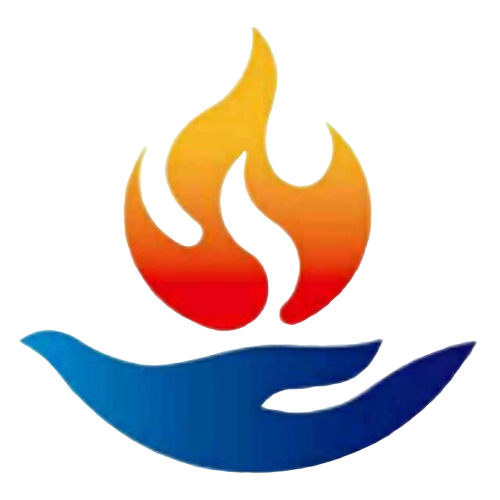 如何行为转为道用总说
这两个在《般若经》里面讲得很清楚
小乘的声闻和缘觉修行人不敢说、不敢做、不敢碰的事情，在大乘佛教里面是很正常的事情，原因就是大乘佛教以这两种力量，把它转化为道用。把它转化为道用了以后，它就是道，不是罪业。
具体行为
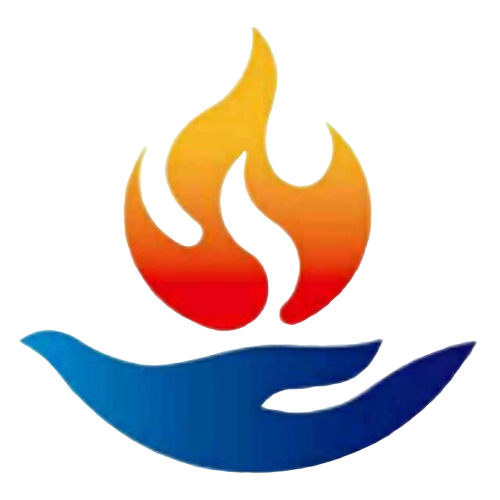 （十三）吃肉
密宗有接受五肉、五甘露的誓言，也就是说，不舍弃肉类，是密宗的誓言。这与平时所说的不能吃肉该如何圆融呢？
五肉、五甘露，是从普通人公认的肮脏物中选出来的肮脏物的代表。
密宗修行人为什么要接受最肮脏的东西呢？
密宗修行人分为初、中、后三种。 
初期修行的人，密宗也不允许他们去接受五肉、五甘露，因为他们没有接受的能力，所以不需要接受。
密宗里面讲的接受五肉和我们平时吃肉，完全是两回事情。
具体行为
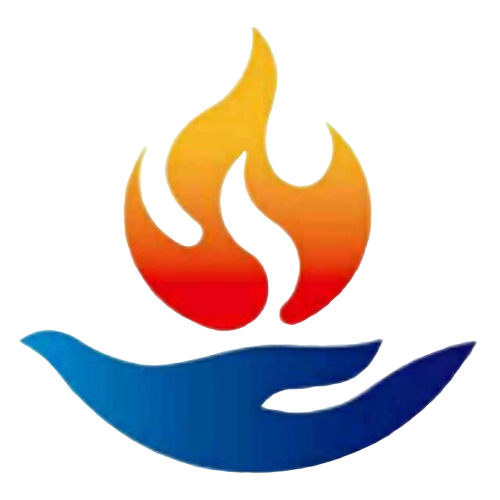 （十三）吃肉
密法和显宗一样，也是说明不能把肉当作食品来吃的，从这个角度来说，密法也是禁止肉食。
所以，初期的修行人不允许接受五肉五甘露。
初期修行的人如何护持誓言呢？（这个誓言是指密宗十四条根本戒中的第十三条根本戒：不舍弃五肉五甘露这些誓言物）
初期的修行人只需要从胜义谛的角度去看，五肉、五甘露等万事万物都是佛的坛城。在佛的坛城当中，没有不清净的东西，只要能够坚持这个观点，就能够护持誓言了。密法反对初步阶段的修行人去接受五肉五甘露，原因是因为初步修行人和普通人吃肉完全是一样的，没有能力，接受了也没有用。
具体行为
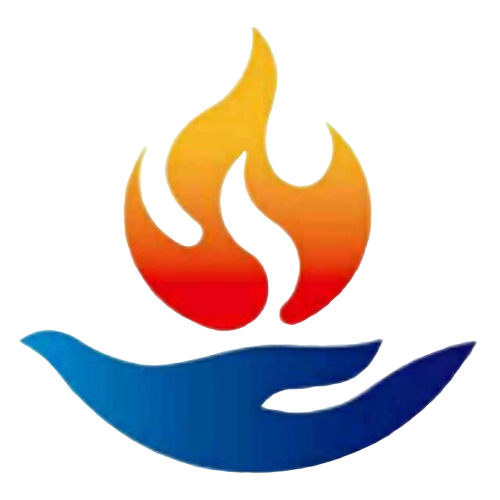 （十三）吃肉
从世俗谛的角度看，五肉五甘露是不清净的，是所有肮脏物的代表物。
但是这个肮脏是我们自己心的现象和业力的现象。佛来看这个五肉五甘露的话都是清净的，我们看才是不清净的。因为佛断除了所有的业障，所以能看到物质的本来面目。
绝大多数密宗的戒律都是建立在清净观上面，只要有这个清净观，密宗绝大多数的誓言也不可能彻底失坏。
就像我们的菩萨戒，只要有一个我一定要为了一切众生成佛，有一个这样子的愿菩提心的话，就不可能很严重的违背大乘的思想。
具体行为
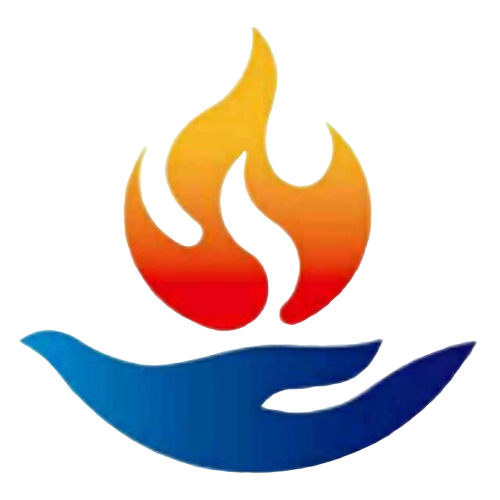 （十三）吃肉
吃饭吃菜的时候可以观想五肉五甘露，从胜义谛的角度看能够接受没有什么清净不清净的分别。这就是密法对我们的要求。
密法后期的修行人，境界已经非常高了，在他们眼里，五肉、五甘露和其他任何东西一样清净，五肉、五甘露不能成为不清净的代表物，所以他们不需要去接受五肉、五甘露。 
需要接受的人，就是中间阶段的修行人。他们虽然已经证悟到一定境界，但还没有抵达境界的巅峰，他们的智慧还有可发展、可成长的余地。这个阶段的人在证悟的境界中去接受五肉、五甘露，不但对他们没有影响，而且能促进他们的修行—可以从中深深地体会到，原来凡夫所谓的清净和不清净都是平等的—因为他们有这个境界，有这样的修行能力，所以能体会平等。
具体行为
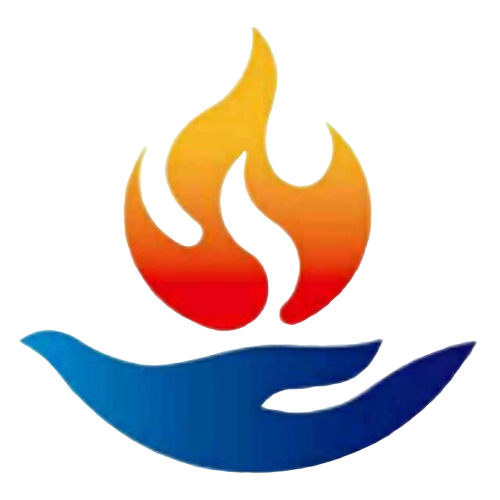 （十三）吃肉
他们吃肉、喝酒， 不是为了贪图酒肉的味感，也不是把五肉当成食品来吃，而是为了提升自己的修行境界，而把五肉当做一种“誓言物”来接受。
所谓“誓言物”，也即为了更深层次地体会到一切清净和不清净实际上是平等的境界，而暂时借助的某些物质。
举例：做梦
人在梦里有恐惧感，在梦里面故意从悬崖上面跳下去，然后在梦中也不会死，就可以深深的体会到，梦就是这样，我不需要，我没有必要对梦里的悬崖还要升起恐惧感。这样剩下的一点恐惧感，也就彻底地消灭了。
具体行为
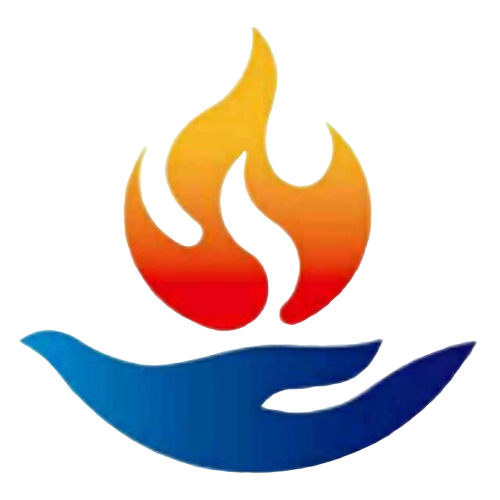 （十三）吃肉
《慧灯之光》的《黑蛇总义》当中也讲过，小乘佛教对五肉、 五甘露，以及贪嗔痴等烦恼的态度，与大乘佛教特别是密宗是不一 样的。他们认为，这些东西永远是坏的，在任何时机、任何地点， 都不能杀、盗、淫、妄，这没有任何余地可留，只要一碰它们，就 会堕恶趣。这是小乘佛教非常狭隘的观点。他们的见解非常保守， 所以他们的行为也不可能开放。他们永远想不到，即使是烦恼，也可以转化为道用，更想不到烦恼与不净物本来就是清净的。
大乘显宗的见解，就要高一个层次了。他们认为，烦恼与不净物可以转为道用，但他们也没有想到，烦恼与不净物本来就是清净的。
具体行为
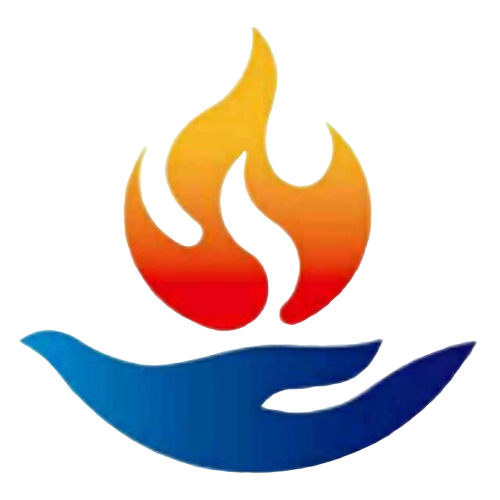 （十三）吃肉
密宗，尤其是无上密宗却认为，烦恼与不净物不但可以转化为道用，而且它的本体就是清净的。
密宗中间阶段的修行人，因为他们已经证悟了空性和清净观，不会有太大的清净和不清净的分别。但毕竟还会有一些残存的分别念。为了彻底打破这些观念，促进自己的修行快速成长，在保证不伤害任何众生身心的情况下，他们会故意接受五肉、五甘露。这是密法的一个特殊训练方式，就像现在说的 “魔鬼式”的训练一样。
我们现在初期阶段的人就是不能吃肉，不能喝酒。密法里面，修行人没有把肉当作食品，而是当作誓言物，对这种修行人来说，没有限制，可以吃肉，可以喝酒。
具体行为
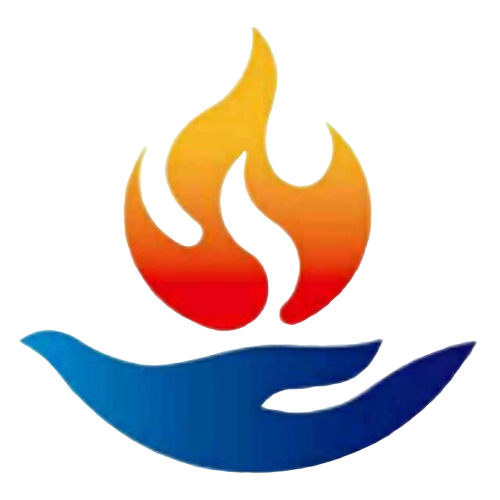 （十三）吃肉
也许有人会想：既然这种修行人已经真正证悟了一切是清净的， 是如幻如梦的，那他是不是就可以随意地杀、盗、淫、妄了呢？
当然不是！对众生有利的行为，任何人都可以行持。对众生有害的行为，即使是密宗瑜伽士，也绝不允许。
密宗戒的基础是菩萨戒，菩萨戒的基础是别解脱戒，在家人是居士戒，出家人就是出家人的戒。密法里面是更加的多了一些约束。
假如是灌了顶的居士，就还要在此基础上，多守持十四条密乘誓言。所以，任何修行人，都应该如理如法地取舍。
具体行为
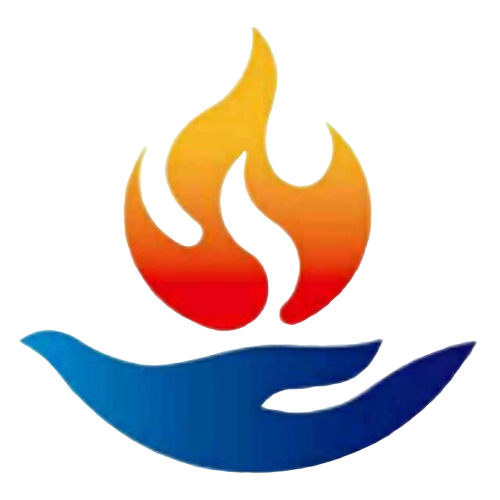 （十三）吃肉 补充
很多人不懂密法的真正含义，只是因为看到密宗的双身像，以及忿怒金刚的面孔，听到有接受五肉、五甘露的誓言等，就不经闻思与研究，不负责任地大肆诽谤，不仅四处张扬，还在网上发各种各样的帖子，从而导致其他人对密法产生邪见，这会让很多众生堕入地狱，同时自己也有很大的罪业。
密宗正是考虑到这一点，所以才会保密。但保密也不是永久性的，只是有一个过程。当观察到对方已经根机成熟，可以接受密宗的这些行为以后，才会给对方宣讲与之相应的法门。
具体行为
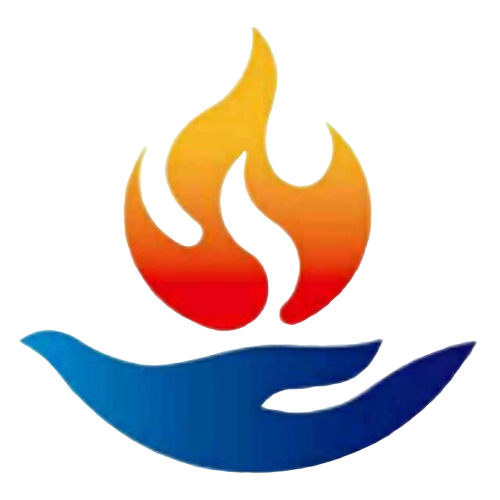 （十三）吃肉 补充
第二转法轮的“般若波罗蜜多经”里面也说过： 对刚刚进入大乘佛门的菩萨，不能讲空性。他们虽然发了菩提心，受了菩萨戒，但因为他还没有经过闻思，智慧与法器还不够成熟，提前给他们讲空性，对方有可能接受不了—认为万事万法绝对存在的， 不可能是空性—从而对空性产生邪见，这样就会造业。 
保密等，这都是佛陀慈悲与智慧的表现。佛陀不会因为自己证悟了清净与空性，就四处炫耀、八方宣传，让别人认为自己很伟大、很了不起。 而会根据众生的承受能力，因材施教、应机传法，逐步地引导众生。
具体行为
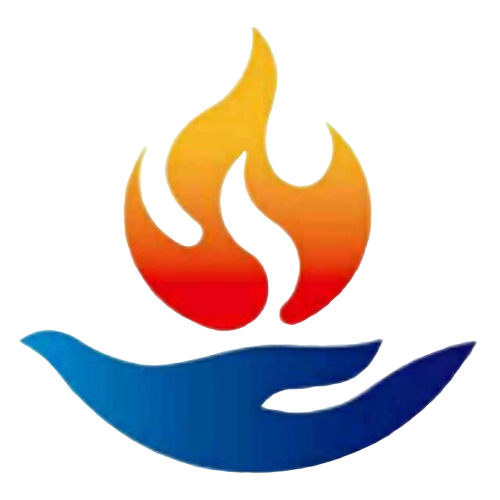 （十四）吃饭
1．上等的方法 
吃饭转为道用的最佳方法，是把所有的食品当做荟供品，自己的身体本来就是佛的坛城。安住在这种境界中，以清净的食物供养清净的佛的坛城，同时念一个简单的荟供仪轨。这样所有的食品都变成供品，这样每吃一顿饭，都变成了荟供。荟供也是积累资粮、 清净密乘誓言的一种非常好的方法。
如果没有清净观，只是买了很多食品堆在一起，然后念一个仪轨，之后大家把食物分而食之，这实际上不是荟供。依我们目前的境界，还不能把荟供、火供做得很标准，所以还不如用念佛、供佛来暂时代替荟供。当我们对密法的认识有所提高的时候，才可以做荟供。
荟供是一个积累资粮，清净罪业的一个非常好的方法。
具体行为
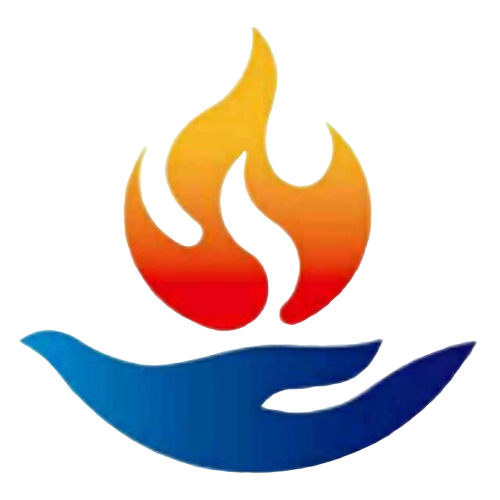 （十四）吃饭
1．上等的方法 
如果有这种见解的话，不需要其他仪轨，自身都是佛的坛城了，所有的食品本来就是清净的供品了，以这种境界去吃饭，那自然也就成为荟供了。每次念一个仪轨，所有的食品就都变成荟供了，这是最好的吃饭转化为道用的方法。
但前提条件，是需要有清净观。 
清净观的最低限度，是通过闻思，从理论上完全能接受一切万法是佛的坛城，虽然没有证悟的体会，只是从理论上通达了，麦彭仁波切认为，也算作清净观。 
每次吃饭的时候要提醒一下自己，一切都是清净的，然后在这个情况下，念一下简单的荟供的仪轨，然后吃饭的话，就可以变成荟供了。
具体行为
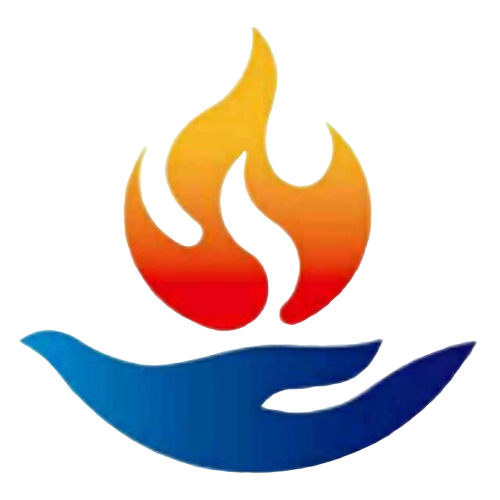 （十四）吃饭
2．中等的方法
中等的方法，显宗也经常在用。每次吃饭的时候，做一些专用的神馐和下施品，或者在没有享用之前，把一部分饭菜单独放在一个小盆里面做供品。然后念诵：嗡啊吽。这个咒是代表十方三世佛的身口意，这是非常有加持力的咒。通过念诵此咒，就能将食品转化为甘露。
念完以后，首先是供上师，念诵咒语：革日班匝儿涅吾底阿吽； 然后供养三宝，念诵咒语：热那班匝儿涅吾底阿吽；然后供养本尊观世音菩萨，念诵咒语：罗格修 班匝儿涅吾底阿吽；然后供养上师、 本尊、空行三根本，念诵咒语：嗡啊吽班匝儿格热得哇扎哥呢班匝儿 涅吾底阿吽。
具体行为
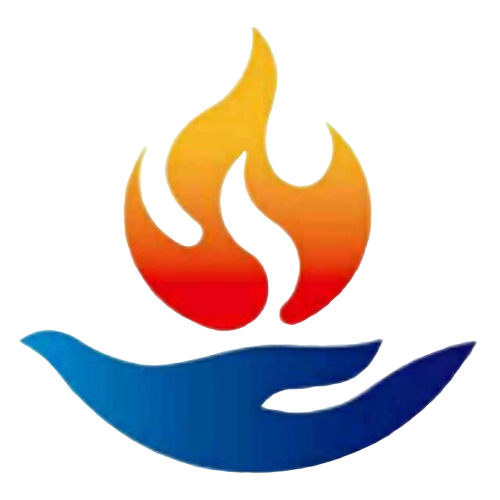 （十四）吃饭
2．中等的方法
之后是下施。首先供养护法，这是出家人的律经当中出现的一 种特定的护法，念诵咒语：嗡哈惹德班杂大阿康梭哈；第二是布施给护法的眷属，念诵咒语：嗡哈惹德班吱呢康梭哈；第三是布施给其他各种各样的护法，念诵咒语：嗡阿扎班吱阿斯呗梭哈。
上供下施完了以后，也有念诵《随念三宝经》的传统，但如果没有这么多时间，也可以省略。之后才开始吃饭。 
这样每次吃饭的时候，既有上供，也有下施。故而可以圆满我们的资粮，所以也很有用。这是中等的吃饭转为道用的方法。
具体行为
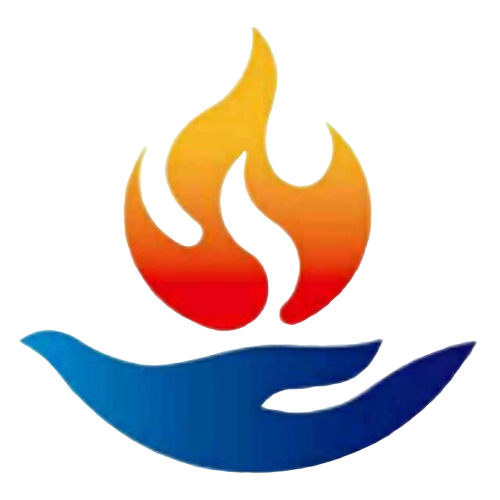 （十四）吃饭
3．下等的方法 
最后是最简单、最下等的方法
如果没有清净观，无法做荟供，上供下施也不会做。最简单的方法，是对自己身上的寄生虫发慈悲心，然后发愿：我暂时用食品来维持它们的生命，希望未来我能通过传法，给它们指一条解脱之路， 让它们得到无上的安乐。 
人体内有成千上万的寄生虫，寄生虫是真正的众生，他们也要靠人体来生存。人不吃饭会死掉，寄生虫也会死掉。这是最下等的吃饭转为道用的方法。当然，我们也可以在一顿饭间，圆满上、中、下三种方法。
具体行为
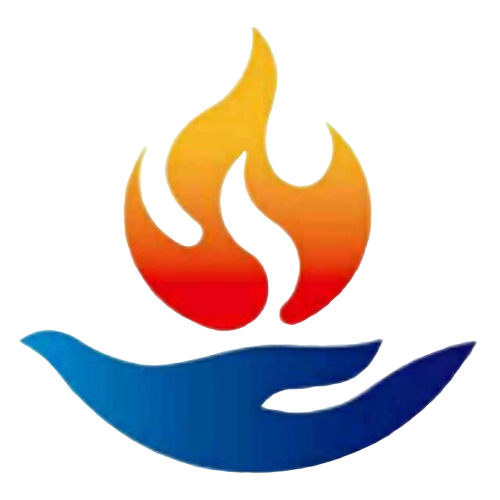 （十四）吃饭
补充：吃肉的时候，还可以念：嗡啊波ra 吽呸匝ra蒙 ，念100遍，对众生的肉或者骨头吹口气吃的话，就没有吃肉的罪过，可以取消吃肉的这个罪业。
有些人会想，念这个咒，我可以吃肉，这个众生也不用堕恶趣了，这个不就比吃素还好吗？
吃素就是我吃素了，但它就不一定不堕恶趣了。这样子，我也可以吃肉，它也不堕地狱，这个是双赢，但是我们不能这样子想，我们还是要以吃素不吃肉为主，这个是佛经里面显密都是这样子要求的。没有说，没有鼓励我们念这个咒去吃肉，所以还是不能吃肉。这个就是在实在是没有办法的情况下，不能不吃肉，要吃肉的话，那就是念这个咒。可以取消这个吃肉的罪业，对这个众生也是有利益的。
具体行为
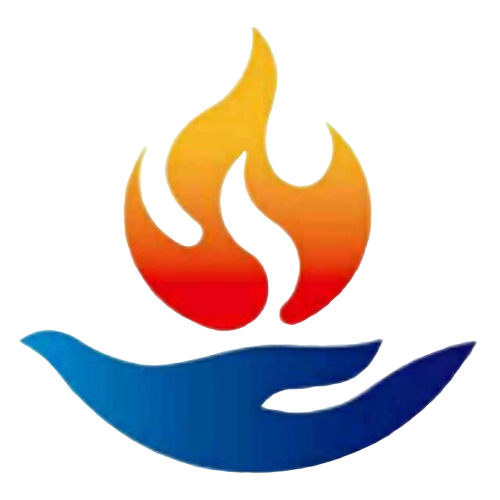 （十四）吃饭
补充：
很多伏藏品都有这个咒，伏藏品都是莲花生大师说的。不是这些上师说的，我们完全相信莲花生大士。所以这个咒的功德是可以相信的，但是我们还是要吃素，这是没有办法的情况下才可以用。
以上的是饮食转化为道用。
另外，身体的所有排泄物，也可以布施给饿鬼道众生。《白色不动佛续》当中讲到以下内容。
具体行为
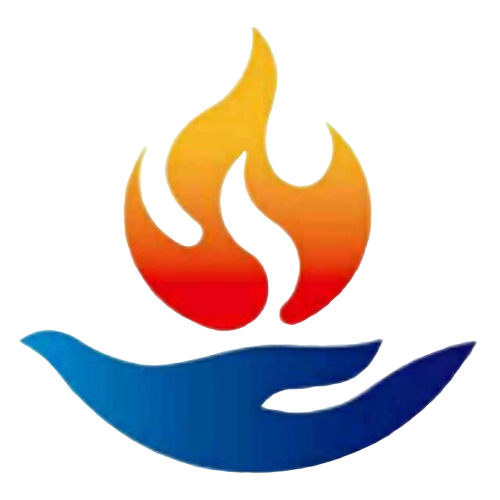 （十五）吐痰 
吐口水、吐痰的时候，念诵咒语：嗡阿西啊哈日呗梭哈。这样痰液、口水也可以变成饿鬼道众生的食物。对饿鬼道众生来说，要得到这样的东西都很不容易。
（十六）擤鼻涕 
擤鼻涕的时候，念诵咒语：嗡嗓噶那啊哈日呗梭哈，这样鼻涕就变成了饿鬼眼中的美味。
（十七）其他排泄物 
排出身体上的任何一种排泄物，比如流汗的时候，可以念诵一个共用的咒语：嗡马拉啊哈日呗梭哈。
具体行为
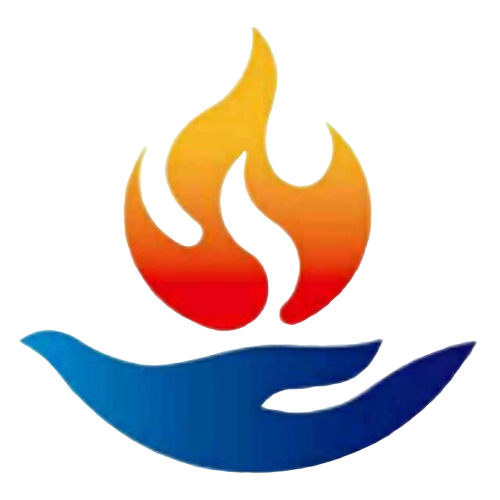 （十八）排大小便 
排大便的时候，念诵咒语：嗡布达哈日呗梭哈。 
排小便的时候，念诵咒语：嗡嫩杂啊哈日呗梭哈。

（十九）剩饭剩菜 
倒剩饭剩菜，以及喝剩的水等时，念诵咒语：嗡俄啧扎啊哈日呗梭哈。

念这些咒，然后观想将这些丢弃物、排泄物布施给饿鬼道的众生的话，念咒的同时这样子回向，这样他们一定能得到食物。
具体行为
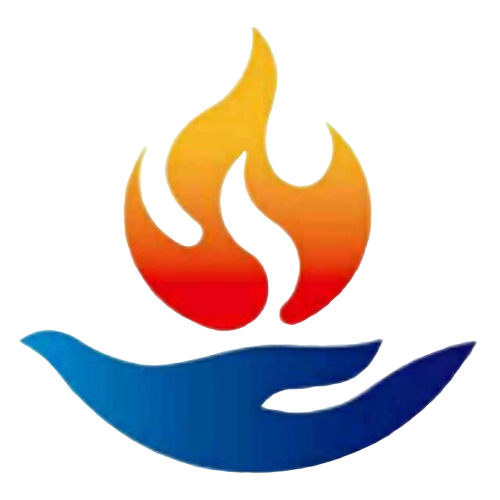 通过我们的观想，还有念咒，这样所有的东西都可以转化为道用的。
我们可以让生活的每一个阶段、每一个环节，都成为菩萨道。
我们平时不需要刻意做什么，也不需要单独花费时间，自然而然从早到晚的一切，都可以转为道用。
如果不重视的话，我们一整天的行为都是为了挣钱，没有任何跟修行跟菩萨道有关系的东西。同样的一件事情，如果不观想，不认真，那这就是跟菩萨道没有关系。这是自然而然积累资粮的方法。
大乘佛教积累资粮最佳的方法是供曼茶，但是供曼茶也挺难的，很多人好几年都没有完成。所以，以上讲的这些方法都是对我们的修行是有帮助的。
具体行为
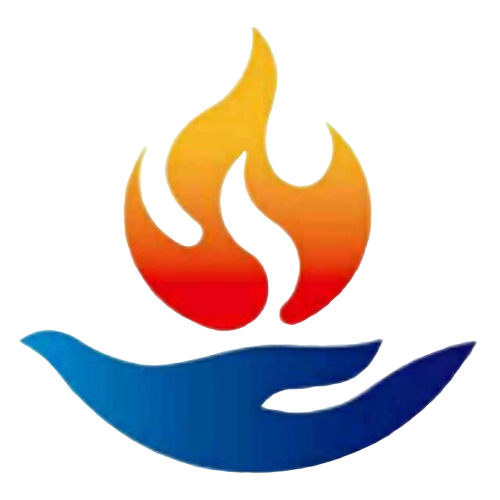 对大乘佛教来说，做事的善恶好坏都是以心为主，而不是以身、口为主，正所谓：“心善地道亦贤善，心恶地道亦恶劣”。假如不重视这些方便，做任何事情的时候，既不观想，也不念咒，则做同样一件事，也没有任何与修行有关、与菩萨道有关的成分，所以对现代的学佛人来说，这些方法都非常重要。
（二十）绕塔 
转绕佛塔的时候念诵咒语：嗡，南无巴噶哇地，热那给嘚ra杂呀，达塔噶大雅，啊尔哈地，三渺三菩提呀，达呀他，嗡惹呢惹呢摩诃惹呢， 惹呐布杂亚梭哈，这样即使仅仅转绕一圈，功德也变成绕一千万圈的功德。法王曾经也说过，虽然绕塔时念诵咒语转一圈，其功德与不念咒语转绕一千万圈完全一样，这一点任何人都不能否定。但真正转绕一千万圈，就会花费很长时间，故而在转绕者心里播下的善法种子的能力，是仅绕一圈所无法比拟的。所以二者不能互相代替，各有各的好处。
具体行为
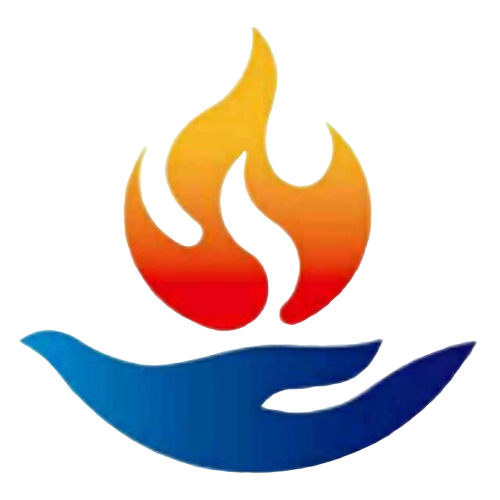 （二十一）践踏佛影 
绕塔的时候，有时不可避免地会踩踏到塔的影子，此时可以念诵咒语：班匝儿呗噶啊扎马吽。不仅是佛塔，包括踩踏佛像、经幡影子时，都可以念这个咒，这样就不会有罪业。

（二十二）磕头 
很多人在修加行，每天都磕几百个头，如果磕头的时候，能念诵咒语：嗡南无满则西尔耶，拿昧斯西尔耶，拿昧额达麻西尔耶梭哈，功德也可以增上一千万倍。
佛永远都不会撒谎，他知道什么有功德什么没有功德。磕头有功德，与念这个咒功德可以变成一千万倍，都是佛说的，我们都需要相信。
具体行为
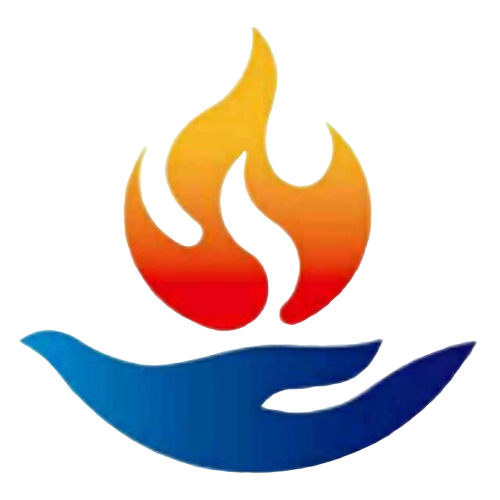 佛经里讲过四种不可思议：
众生的业力不可思议：我们经常在报纸、电视与网络上看到各种各样的新闻，其中有很多不可思议的因果报应
佛的智慧，能力，法力，事业不可思议
物质的力量，咒语和药物的力量不可思议
瑜伽者（成就者）的瑜伽境界不可思议

有些人平时磕头的数量不多，但如果坚持每天早晚各磕三个头， 并念诵咒语，最好是三遍以上，其功德也是无法衡量的。绝大多数藏地的老百姓也是这样做的。
具体行为
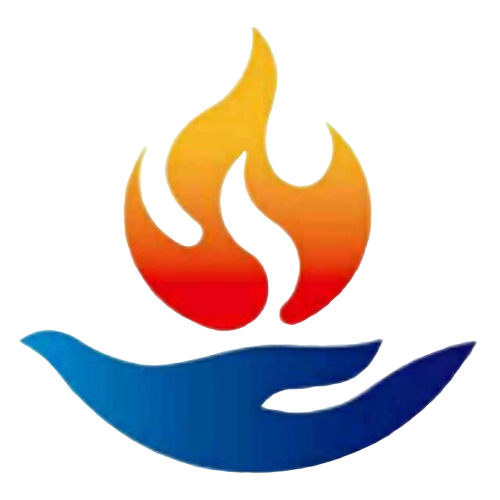 当然，如果像我们平时那样念咒，咒语虽然也有能力，但不会很明显。只有按照密法的要求去观修本尊心咒，其咒语不可思议的能力才能真正彰显出来。
（二十三）供花 
汉地有很多漂亮的鲜花，我们应该经常在佛堂供养鲜花。佛经 里说，实在没有鲜花，也可以用塑料花、绢花、干花等代替，但最好能供鲜花。 
供鲜花的时候，念诵咒语：嗡南无巴噶哇地，吡呗给嘚砸呀， 达塔噶达雅，啊尔哈地，三渺三菩提呀，达呀他，嗡吡呗吡呗，摩诃吡呗，吡呗斯吡呗，额尔巴唯，吡呗嗓巴唯，吡呗阿瓦葛呢梭哈。 
每次供花的时候念七遍，则供一朵花的功德就变成供一千万朵花的功德了。
具体行为
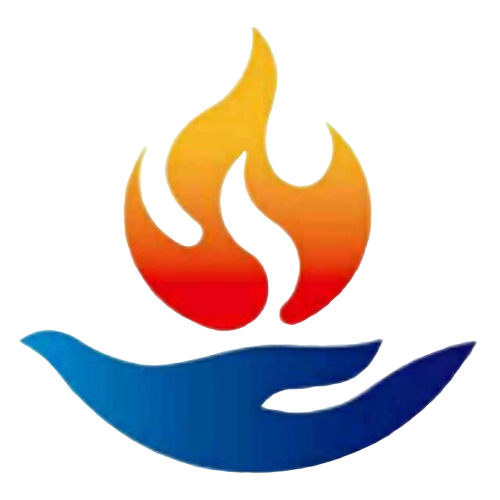 我们万万不能忽略、小看供养一朵花的功德，佛在《悲华经》当中讲过，即使在路边采摘一朵野花，以虔诚心扔到空中供佛， 其功德都是不可思议的。现在的城市绿化非常好，满街都能看到五颜六色的鲜花，我们不需要去采摘，仅仅是观想和念咒，就可以积累很大的资粮。
其实，无论看到任何漂亮的东西，都可以供佛。可见，只要利用念咒的方便，积累福报其实是轻而易举的事情。
具体行为
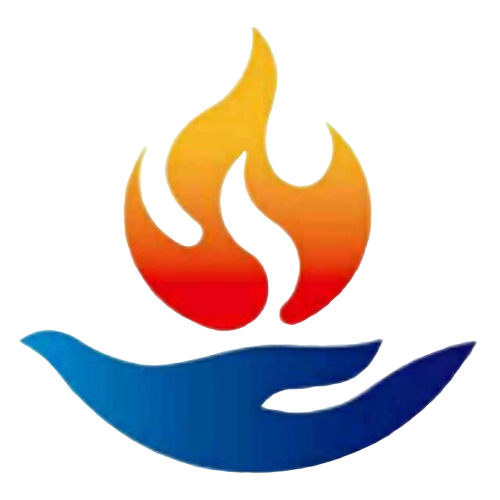 （二十四）行善 
平时做任何善事—诵经、磕头的时候，都可以念诵咒语：嗡 嗓巴ra，嗓巴ra ，波玛纳萨ra，玛哈臧巴吽帕，这与我们平时念的加持咒，只有一两个音节有点不同，但结果都是一样的。 
想现前咒语的能力，发挥咒语的作用，有一个很重要的条件， 就是必须相信它。如果没有信心，则即使咒语本身有作用，也发挥不出来。但念诵百字明、佛菩萨名号，则哪怕不相信也有善根，所以我们不能轻视。
具体行为
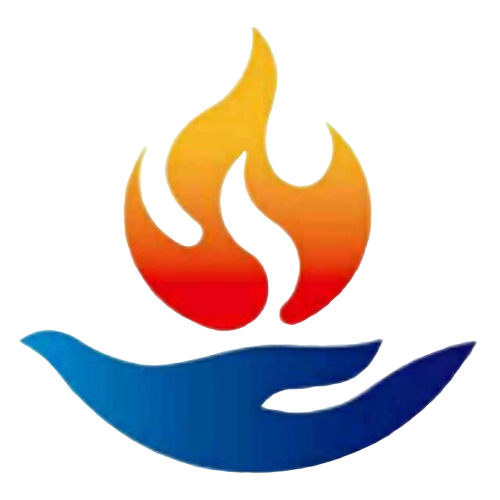 （二十五）出离心融入生活 
也许有人会问，出离心不是让我们从世间出离、解脱，过飞遁离俗的生活吗？怎么出离心也能融入生活呢？ 
 出离心首先是对世界产生了悲观厌世，然后去寻求解脱，觉得这个人生，这个世界当中，不存在一个很有价值的东西，没有一个值的追求的东西，然后就去寻找其他的东西以后呢，我们发现，唯一值的追求的是解脱，然后从此以后就去寻求解脱，这个就是出离心。（视频上的内容）
出离心并不是悲观、厌世，而是因为了知人生不存在值得追求的东西，只有解脱，才是唯一值得追求的目标，从此开始走上寻求解脱之路。（法本上的内容）
具体行为
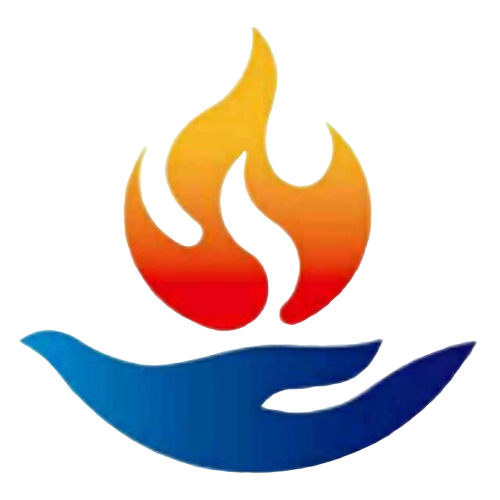 （二十五）出离心融入生活 
有了出离心以后，并不是从此以后就可以不食人间烟火，就可以不上班、不工作了吗？
举例：自驾游-在路上需要住酒店、下馆子，但他的最终目的，不是住店、吃饭，而是到目的地去旅游。
工作是为了生存，如果不去挣钱，就无法活下去，但这与没有出离心是有差别的。没有出离心的人，会把挣钱当做生命的最终意义， 除了挣钱、享受、消费以外，没有其他目的。就像不是为了去旅行， 而是特意去住酒店、到饭店吃饭一样。。有出离心的人，一样会挣钱、会工作，但他的工作只是为了解决暂时的生存问题，他的最终目的不在于此，而是解脱。无论做任何事情， 都要这样提醒自己，这就是出离心融入生活。
具体行为
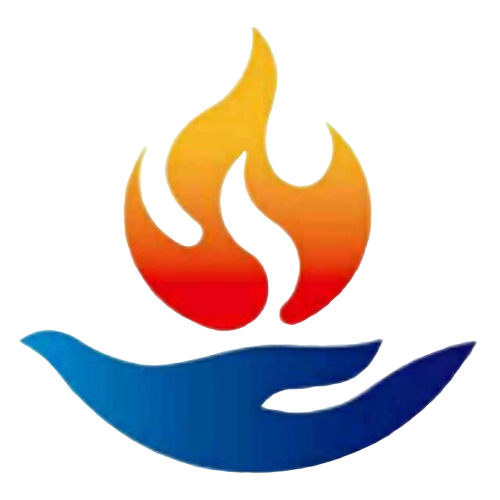 （二十六）菩提心融入生活 
做任何一件事，不能把自己的利益摆在头位，最好先考虑他人的利益。当然，这对我们来说很难，但即便如此，也要迎难而上。 在同事之间、同学之间、战友之间，不能为一些小事斤斤计较，要学会让步，把自己的利益放在次要的地位。这就是菩提心融入生活， 希望大家能点点滴滴地去做。

很多人都向往大圆满、大手印等高法，但只能是向往、羡慕而已， 没有证悟大圆满，又怎么能将大圆满融入到生活当中呢？所以我们不要好高骛远。但上述方法，却可以真正运用到生活当中，希望大家都能学以致用。
问题讨论
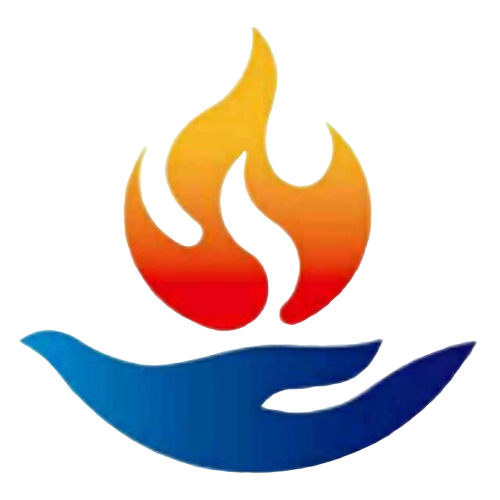 1.学完这一课，对你最大的感受是什么？
2.为什么小乘的声闻和缘觉修行人不敢说不敢做不敢碰的事情，在大乘佛教里面是很正常的事情，就可以做？
3.在什么条件下，我们可以做荟供？
4.怎么样把出离心融入到生活当中？
5.怎么把菩提心融入到生活当中？